Competency 2 
Lesson 2.3.3 
Transmission In Motion 
(Automatic And Automated) Transmissions
[Speaker Notes: The purpose of this presentation is to explain the general operation of automatic and automated transmissions available on the job market.]
Automatic Transmission
An automatic transmission is a type of transmission that can automatically change gears when the vehicle is in motion.
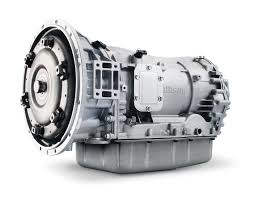 [Speaker Notes: This transmission is like most automatic transmissions used in cars and vans.]
Automatic Transmission
Main uses:

School and city buses
Trucks for municipalities
Trucks for construction
Straight truck
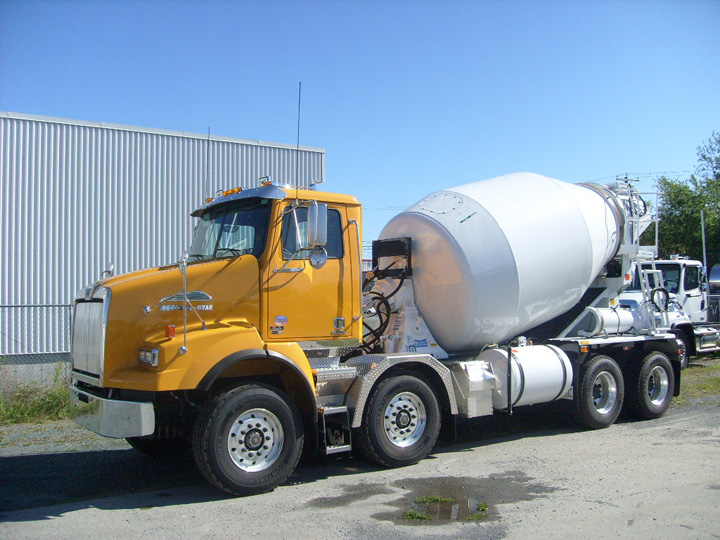 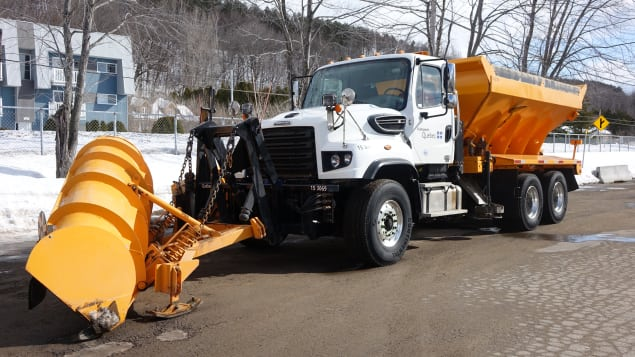 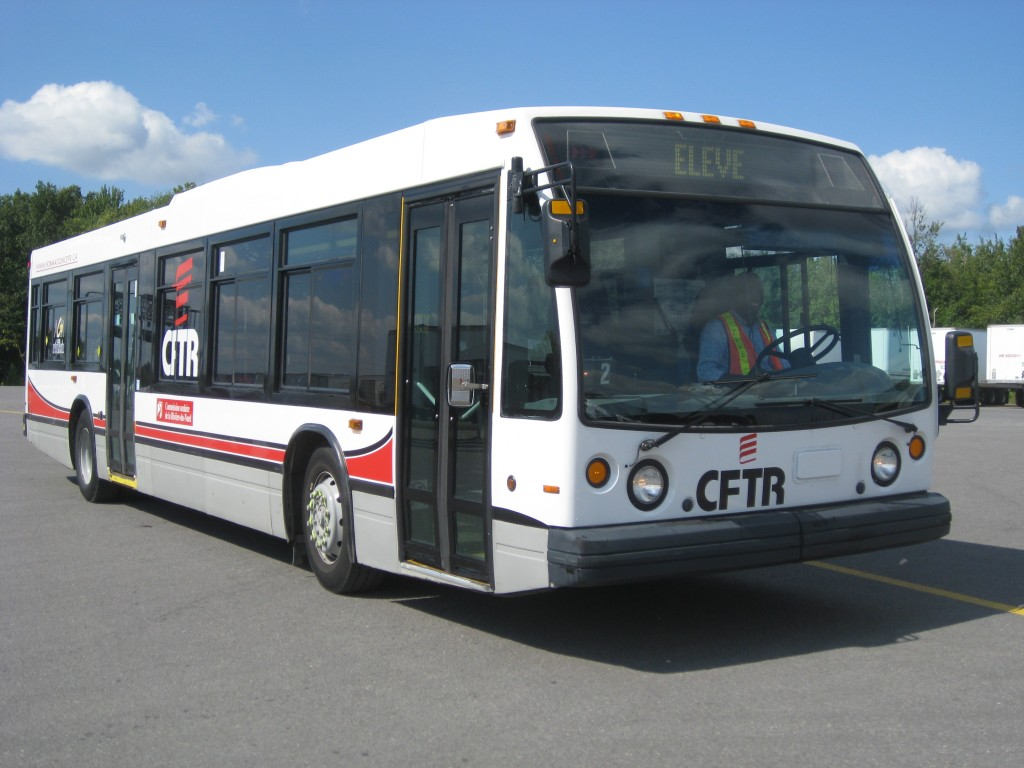 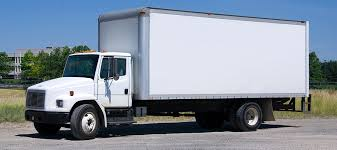 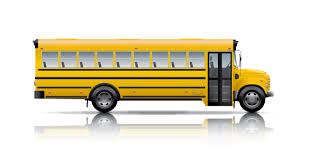 [Speaker Notes: They are mainly used for urban applications (Multiple deliveries, municipal vehicles, construction, buses, etc).
They are also present on trucks with a high load capacity. (Mining Trucks)]
Automatic Transmission
This type of transmission is also used for applications on tractor units.
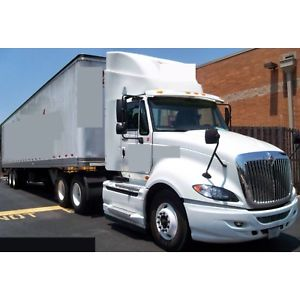 [Speaker Notes: Automatic transmissions are not very present on this type of vehicle due to the higher price than an automated transmission.]
Automatic Transmission
The main manufacturer is Allison
Usually used control selector:

Between 5 and 10 Forward gears
2 Reverse gears
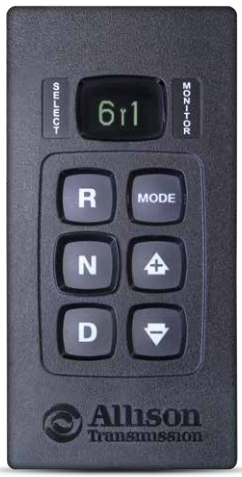 [Speaker Notes: See the website for more information:

 https://www.allisontransmission.com/fr-fr/why-allison]
Automatic Transmission
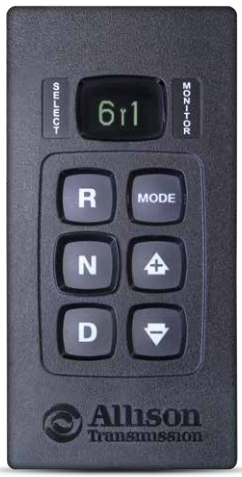 Main functions:
Gear selected
Automatic gear selection
Manual gear selection
[Speaker Notes: Gear selector:
The number on the left indicates the gear selected.
The number to the right indicates the gear not to exceed when the driver wants to maintain some control over the use of engine compression. This is chosen by using the arrows.

Selected keys for moving:
R for Reverse 
N for Neutral
D for Drive

Mode selection and gear changing:
Mode for automatic or manual
Arrows to move up or down in manual mode]
Automated Transmission
This kind of gearbox combines a traditional manual gearbox with a gear change actuator and a computer-controlled clutch.
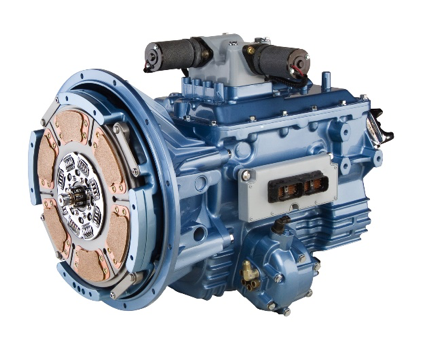 [Speaker Notes: More on more present in  class 8 (Tractor and semi-trailer).

These transmissions are now installed on the majority of new vehicles (over 90 %)

Attention: Be careful with the use of these transmissions, as some have restricted specifications and can only be used with a total mass of 50000 kg. To be confirmed with the carrier.]
Automated Transmission
Main uses:
Class 8 Tractors
Construction Truck
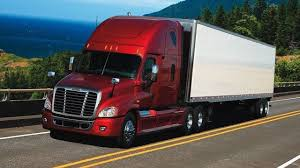 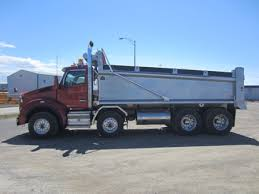 [Speaker Notes: These transmissions usually require a minimum of understanding, of a manual transmission.
They can also be used in manual mode, if the option is available during operation. Some carriers may limit the use of this mode in certain situations.]
Automated Transmission
The main manufacturers are:

Détroit (DT12)
Eaton (Ultra-shift, Ultrashift plus)
Eaton/Cummins (Endurent, Paccar)
Volvo (I-Shift)
Mack (M-Drive)
[Speaker Notes: Eaton Fuller transmissions are available with Paccar engines as well as Cummins engines.]
Automated Transmission
12 Forward gears
 2 Reverse gears
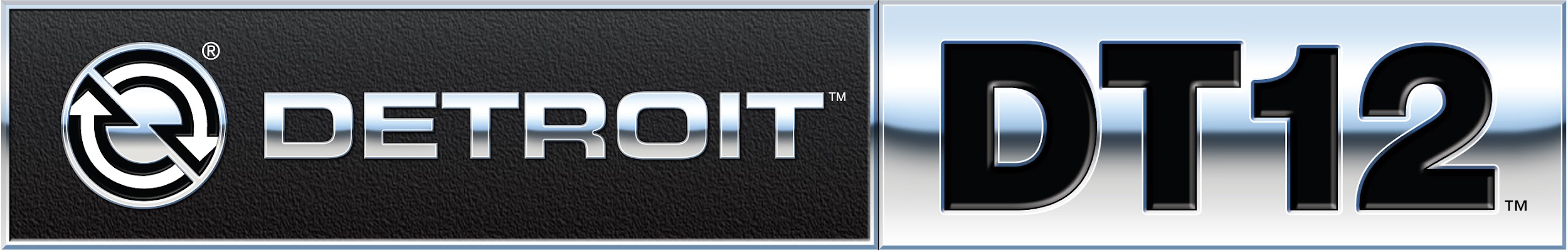 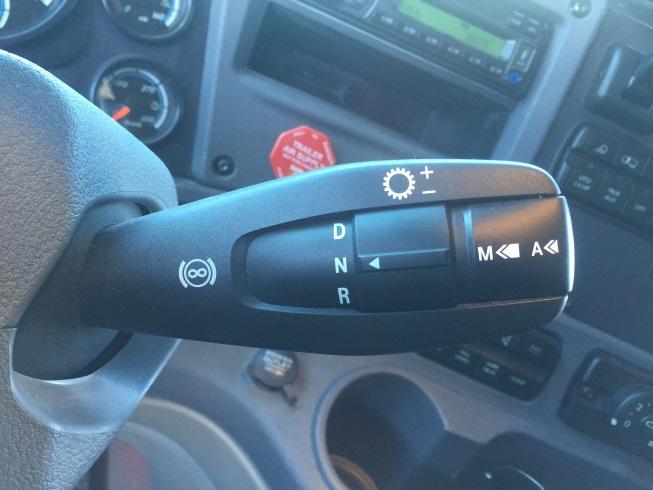 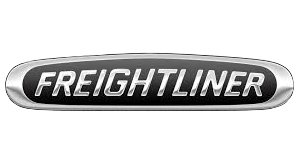 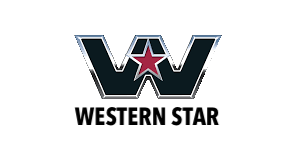 [Speaker Notes: See website for more information:

https://demanddetroit.com/dt12transmission/]
Automated Transmission
To activate manual mode, press and hold the selector for about 1 second at the end of the lever.
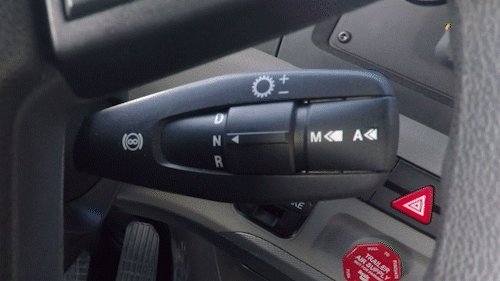 [Speaker Notes: An indicator in the on-board computer indicates the mode used by the driver.]
Automated Transmission
To change gears: Lift lever for a upshift and push down the lever for a downshift.
Upshift
Downshift
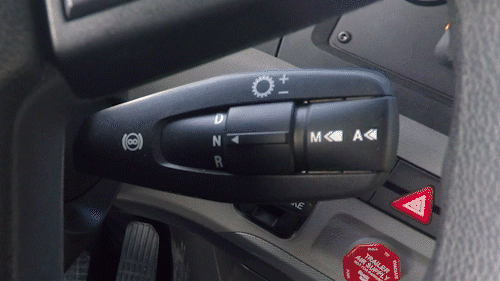 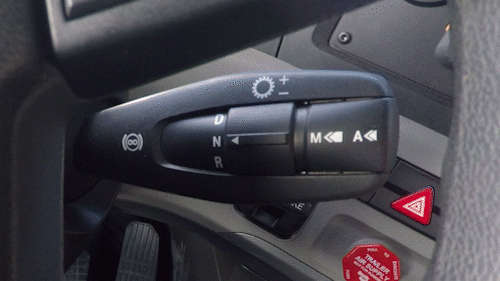 [Speaker Notes: There are video links of different possibilities...]
Automated Transmission
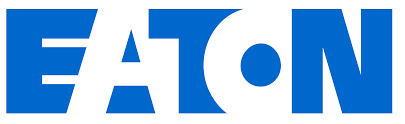 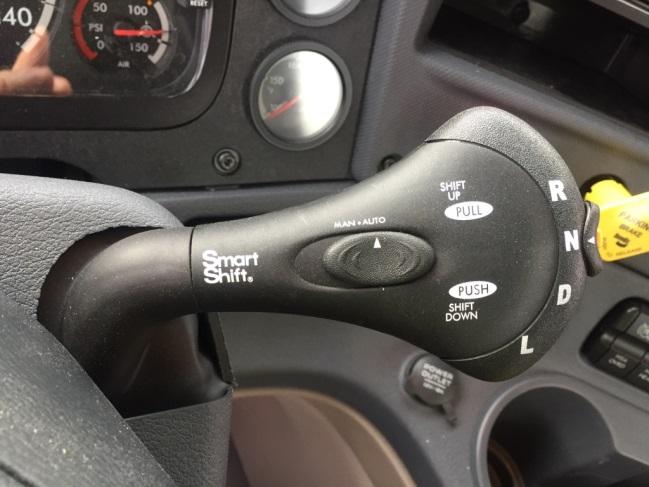 Ultra-Shift
Ultrashift Plus
Endurant

10,11,13,16 or 18 Forward gears
Up to 4 Reverse gears
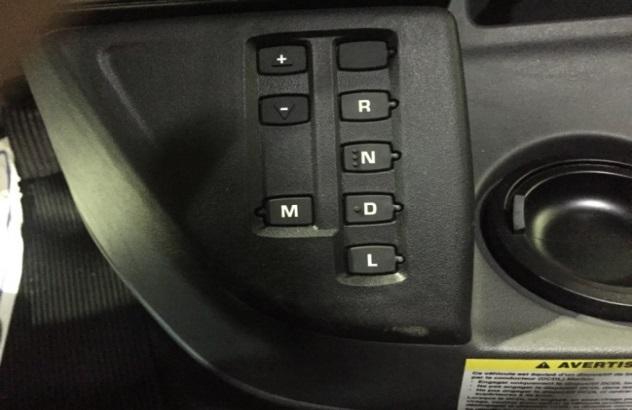 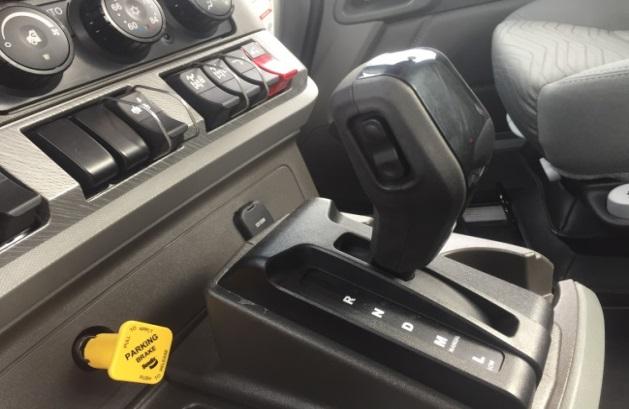 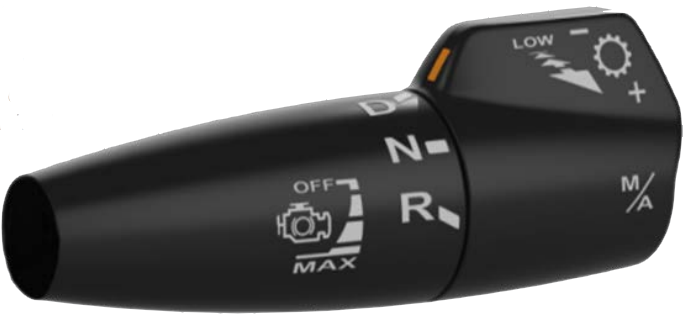 [Speaker Notes: See website for more information:

http://www.eaton.com/Eaton/ProductsServices/Vehicle/Transmissions/heavy-duty-automated/index.htm]
Automated Transmission
To activate manual mode press M
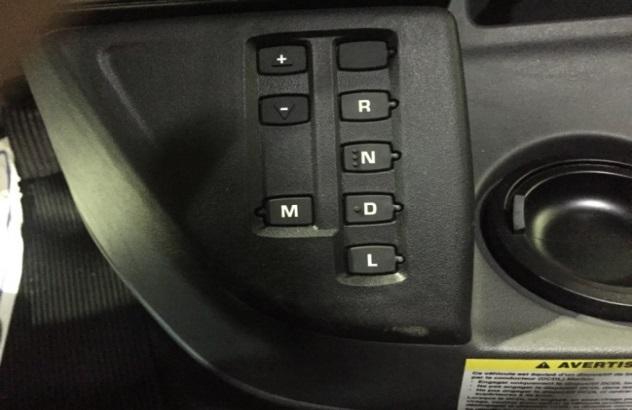 [Speaker Notes: An indicator on the on-board computer indicates the mode used by the driver.]
Automated Transmission
To change gears manually, press + to upshift and  - to downshift.
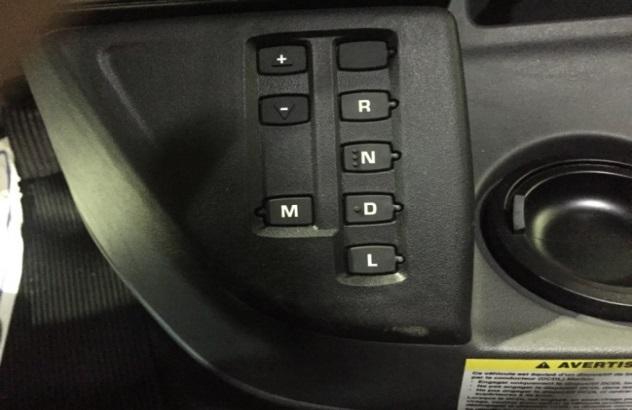 [Speaker Notes: Access is more difficult than using a lever.]
Automated Transmission
In addition, some vehicles even have controls on the steering wheel
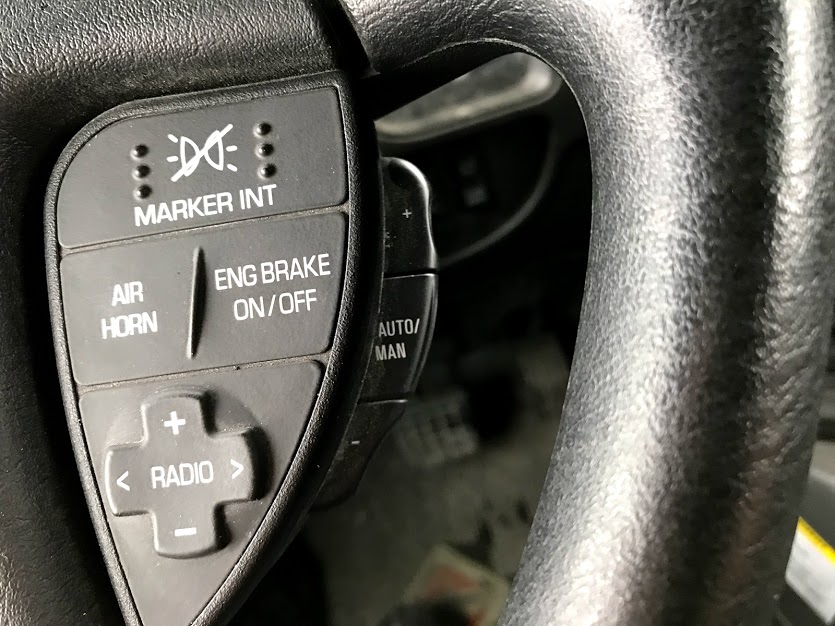 Sign + for Upshift
Switch from: Manual or Automatic
Sign - for Downshifts
Automated Transmission
To activate manual mode, slide the button to the side of the desired mode.
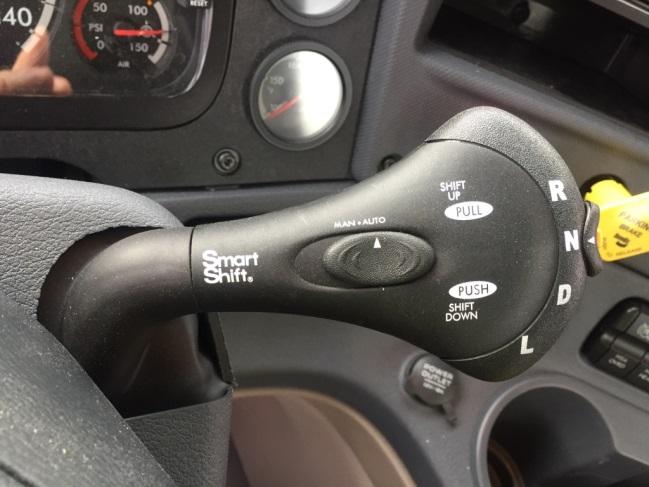 [Speaker Notes: An indicator on the on-board computer indicates the mode used by the driver.]
Automated Transmission
To manually change gears, you have to lift the lever for a upshift and push the lever for a downshift.
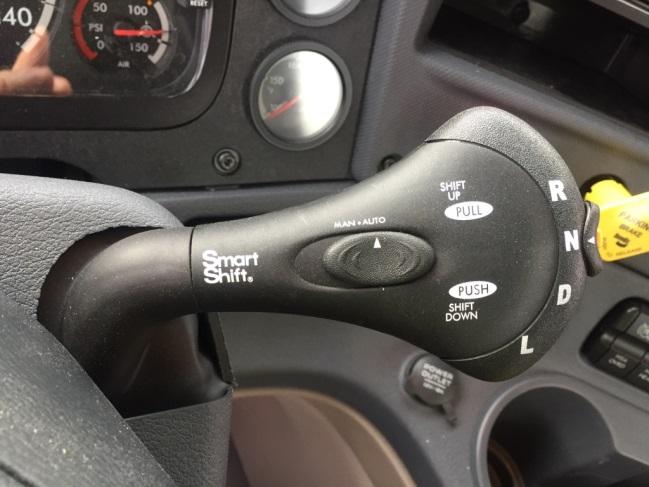 LOW mode can be used to lock a gear if necessary.
Automated Transmission
To activate manual mode, place the lever to the M position
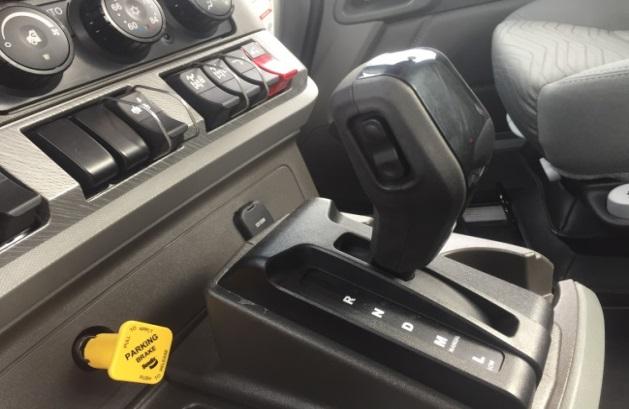 Automated Transmission
To change gears in manual mode, use the button on the side of the lever.
Upshift gears
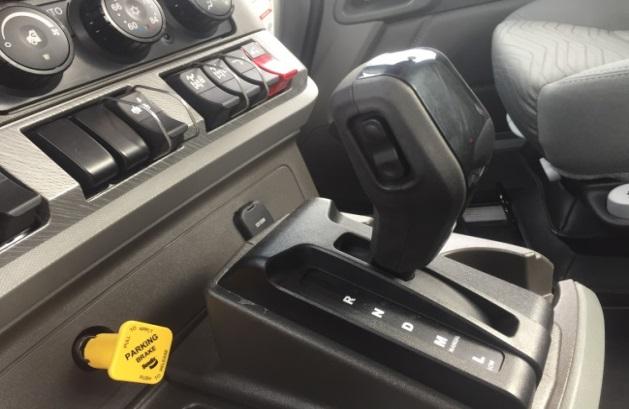 Downshift gears
Automated Transmission
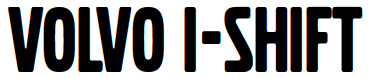 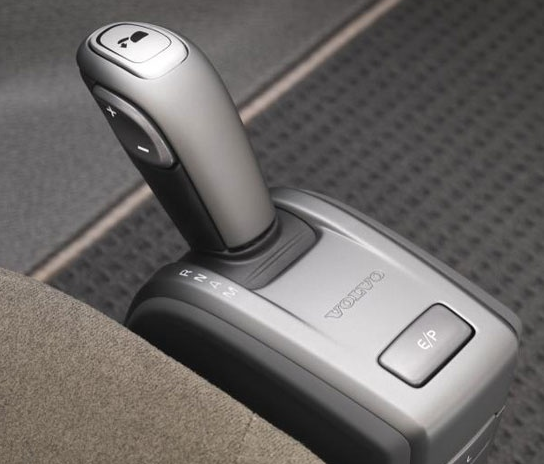 (Volvo Trucks)
12 to 14 Forward gears
2 Reverse gears
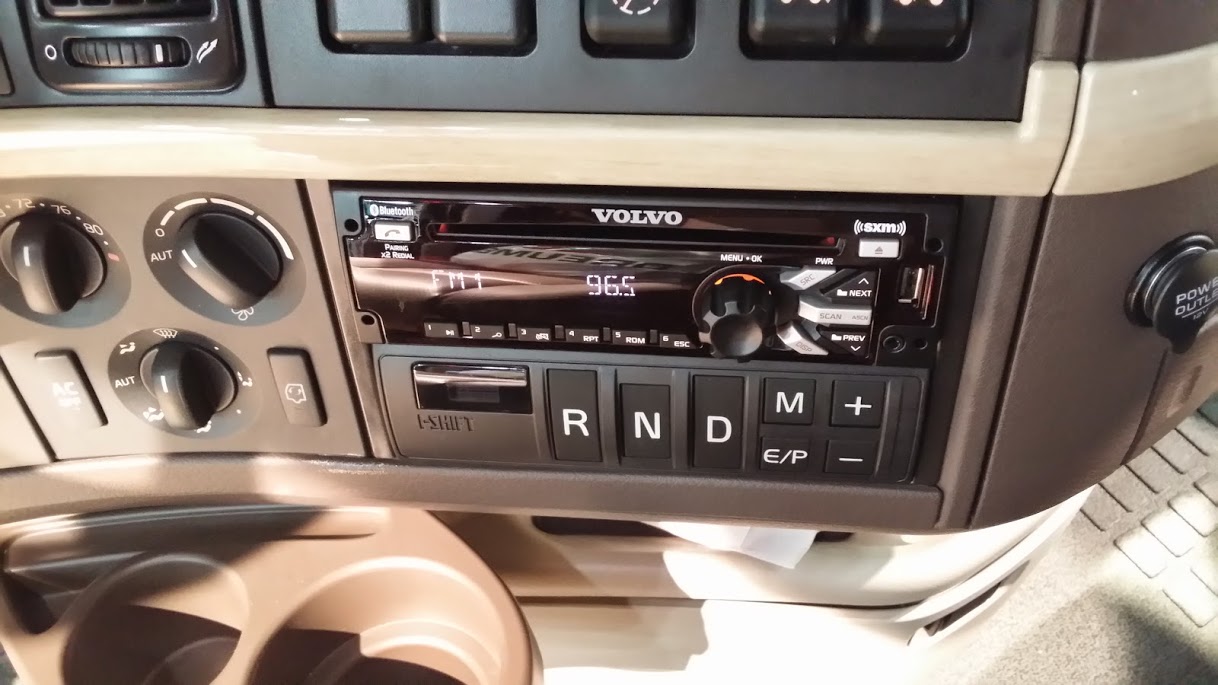 [Speaker Notes: See website for more information:

https://www.volvotrucks.ca/fr-ca/powertrain/i-shift-transmission/]
Automated Transmission
To operate the manual mode, place the lever or press the button to the M position.
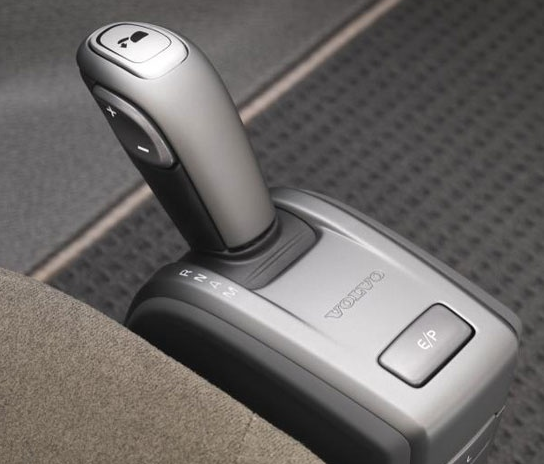 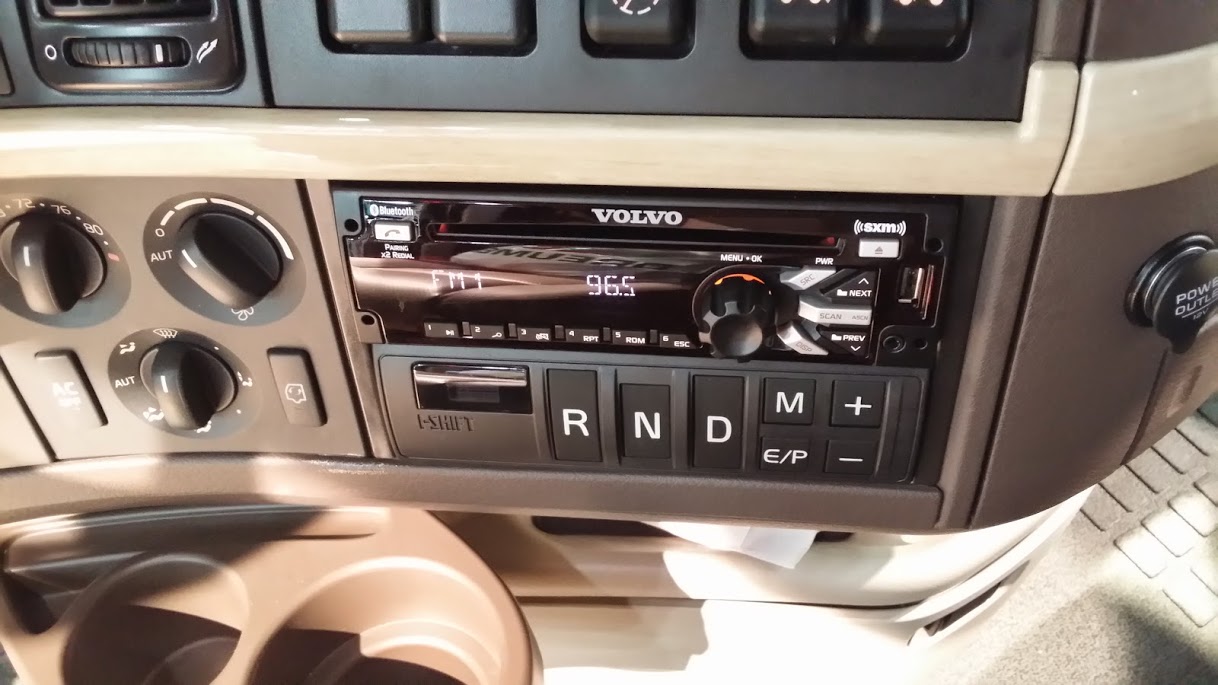 Automated Transmission
To change gears in manual mode, use the button on the side of the lever or the buttons on the dashboard.
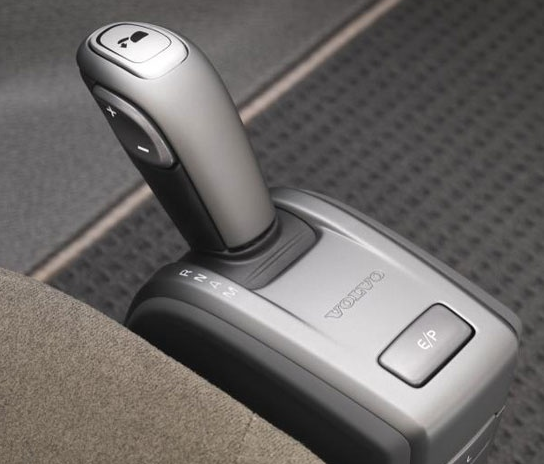 Upshift gears
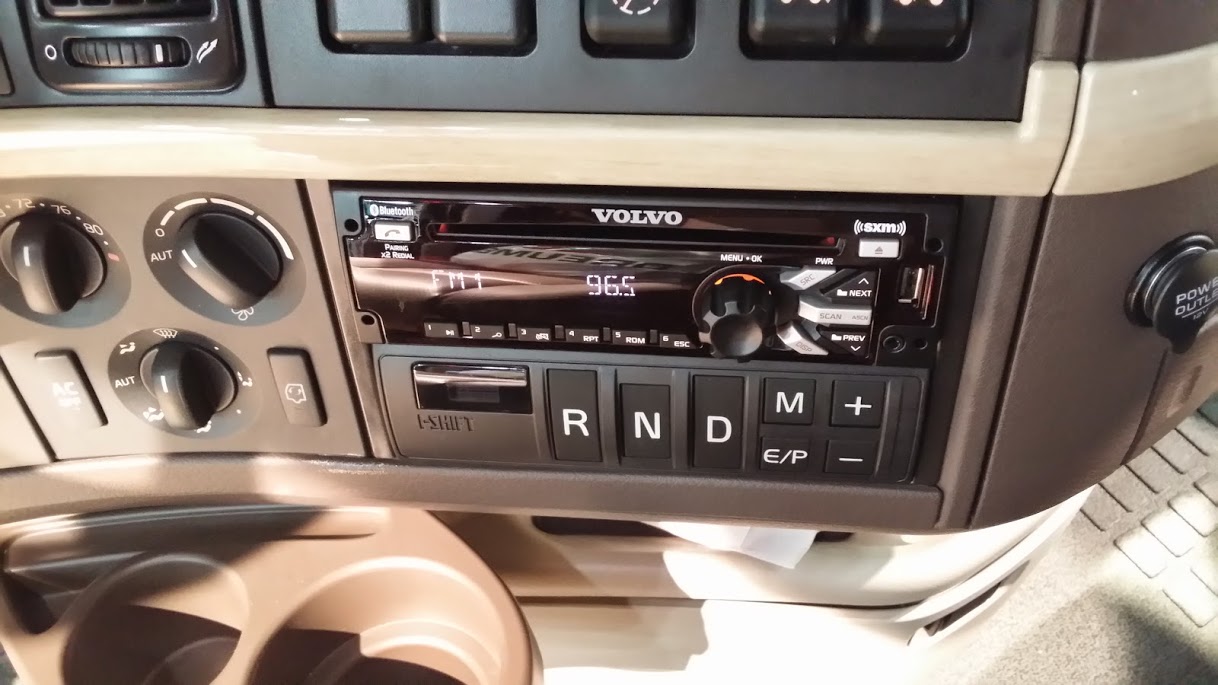 Downshift gears
Mode Eco/Performance
Automated Transmission
Mack 
(Mack Trucks)

12 to 14 Forward gears
 2 Reverse gears
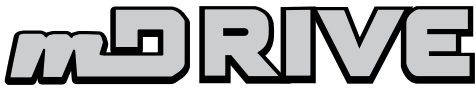 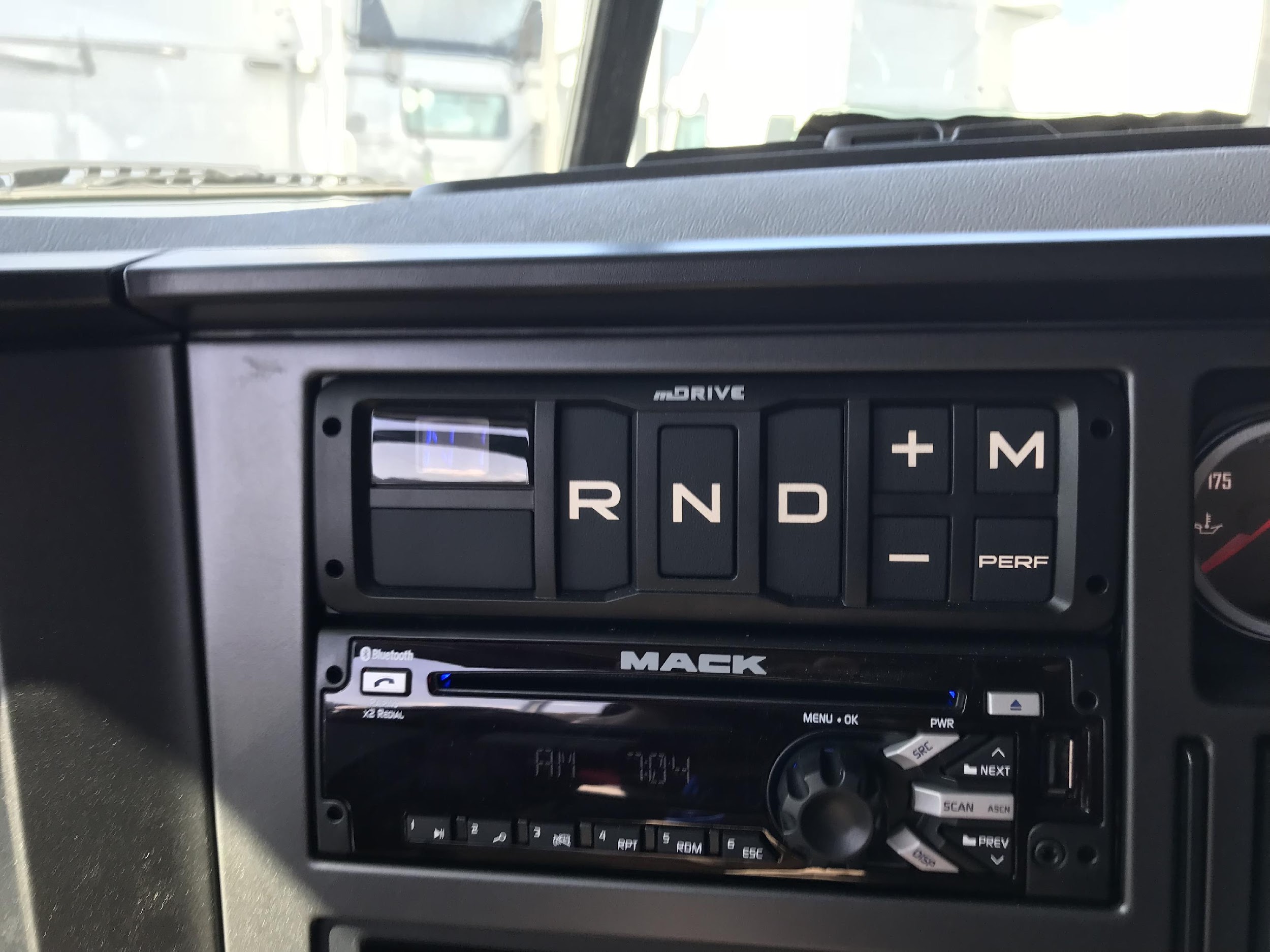 [Speaker Notes: See website for more information:

https://www.macktrucks.com/powertrain-and-suspensions/transmissions/mdrive/]
Automated Transmission
To activate manual mode, press the M button.
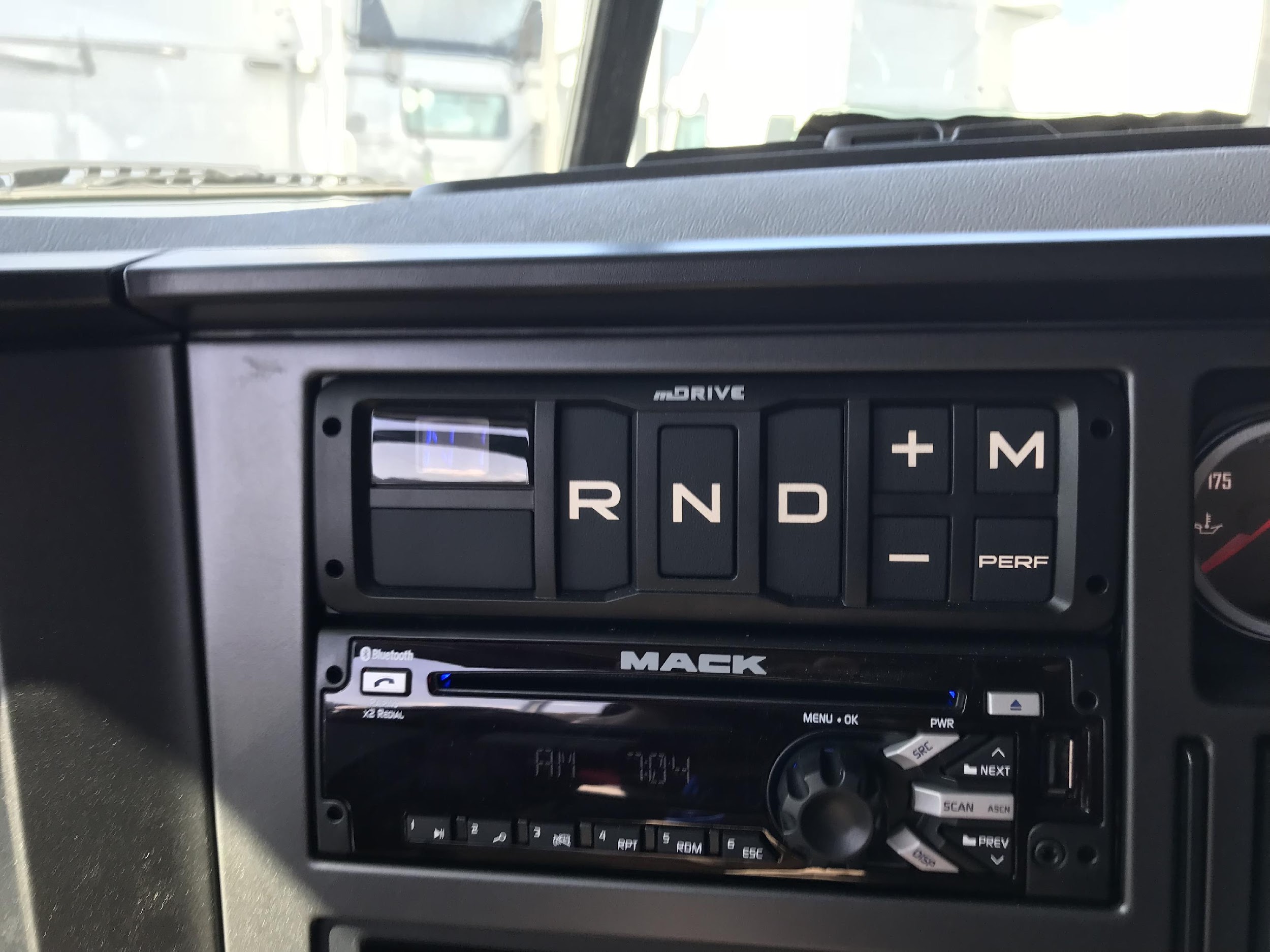 Automated Transmission
To change gears in manual mode, press + to upshift gears and - to downshift gears
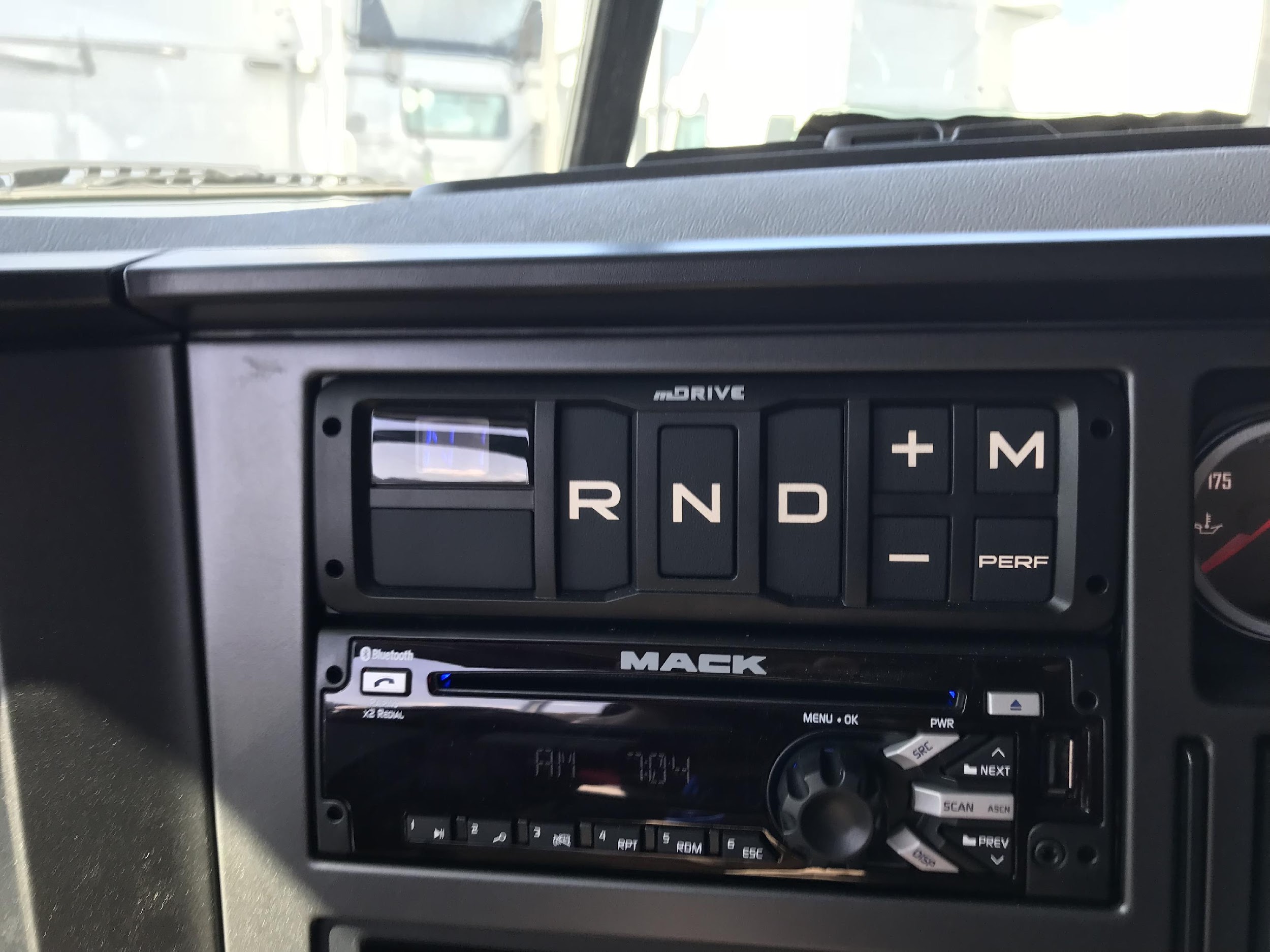 Automated Transmission
It is suggested by manufacturers to operate automated transmissions in the automatic mode for optimal use. The programming offered by the manufacturers is related to the use of the engine specifications.
Automated Transmission
Some examples when manual mode may be used:

To set in motion on a slippery surface to prevent the wheels from spinning. (Selecting a higher gear will reduce torque and will help get the truck to move easier)
To make sure enough torque is used when going up a slope on a slippery surface.
Driving in wintry (snowy and icy) conditions.
For optimum engine speed management on long steep slopes.
[Speaker Notes: See the following video for more explanation.

https://www.youtube.com/watch?v=Pf4iSpSC4hs&t=2s]
Automated Transmission
Automated transmissions usually have a performance mode option. These modes can be used when additional power is needed. Several companies override this mode for the sake of fuel economy.
Automated Transmission
Attention: Be aware of indications when the clutch is overworked. Clutch Abuse or Clutch Overheating
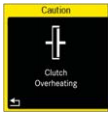 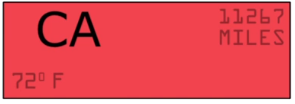 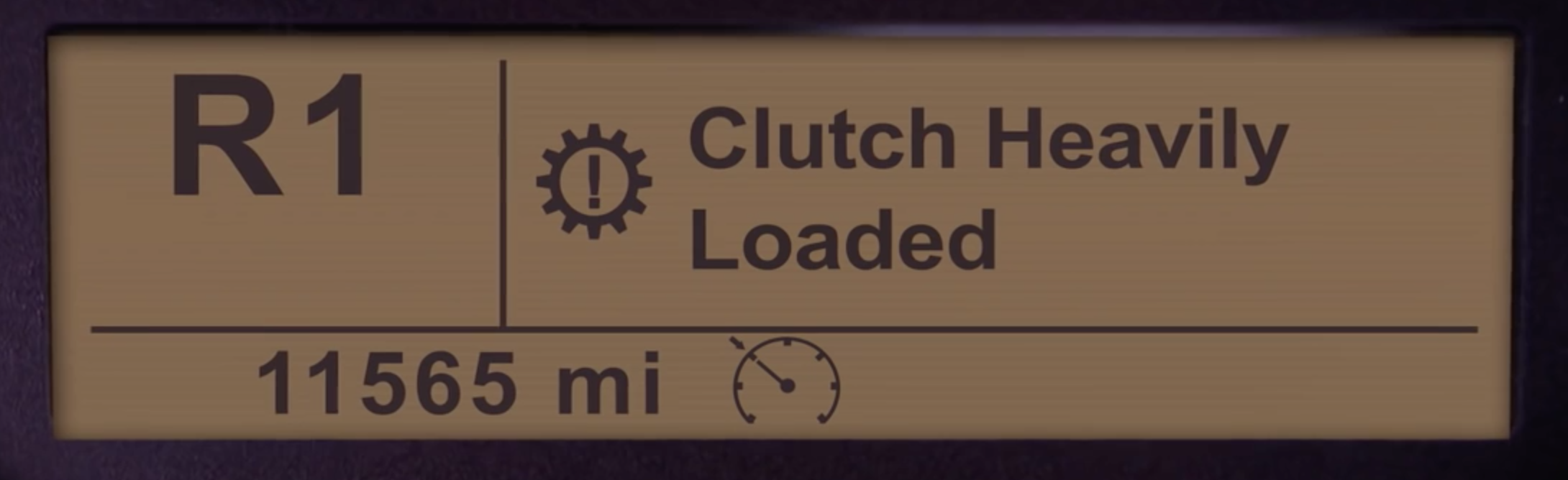 [Speaker Notes: See video for more explanation.

https://www.youtube.com/watch?v=bJ1i5Bvujbg&list=PL_t8JD78rP4HItbWn8Rft2IFGLLkAbQTp&t=19s&index=5]
Automated Transmission
When these indicators come on in the instrument panel (display), it means that the clutch is overheating and the clutch may stop working. A protection system can than momentarily disengage the clutch, to allow it to cool. It will therefore be impossible, under these conditions, to move the truck.
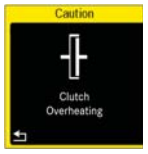 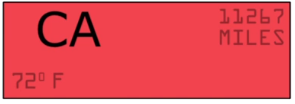 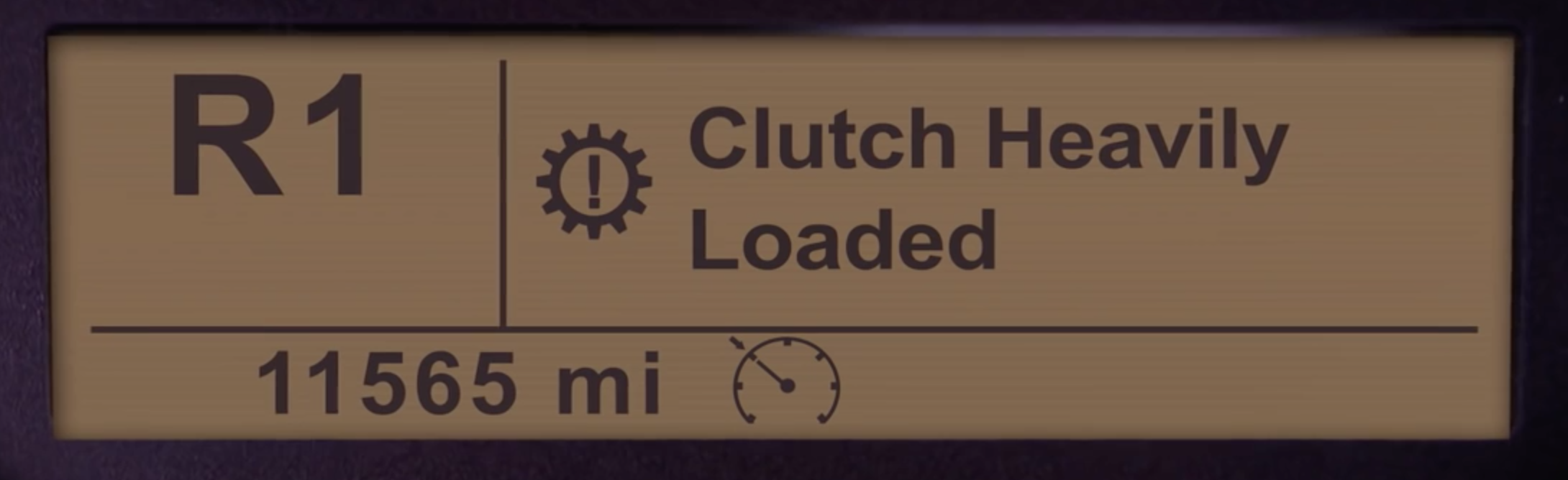 [Speaker Notes: See the following video for more explanation:

https://www.youtube.com/watch?v=bJ1i5Bvujbg&list=PL_t8JD78rP4HItbWn8Rft2IFGLLkAbQTp&t=19s&index=5]
Use: Recommended operating methods of an automated transmission to prevent overuse and overheating.
When driving at a very low speed, especially loaded, avoid constantly pressing and releasing the accelerator. Use the programmed low speed control mode instead or choose a low gear.

During prolonged stops, reduce staying in gear. Instead use neutral.

When waiting to set the truck in motion on a slope, do not use the accelerator to prevent the vehicle from moving. Always apply the service brake pedal.

When the vehicle is in reverse and you need to go forward, first use the service brake pedal to stop the vehicle and than return to the accelerator.

Always respect the GCW (Gross Cargo Weight) established by the manufacturer. Some transmission versions like the DT-12 Direct Drive, has a maximum GCW of only 36 300 kg or 80000 lb
Automated Transmission
Automated transmissions also allow the use of new technologies such as:
Adaptive cruise control
Predictive cruise control
Engine brake control while using the cruise control
E-Coast
Multiple programmations
Lots of development possibilities to make vehicles more and more autonomous
[Speaker Notes: Important : All these technologies should be used when road conditions permit.]
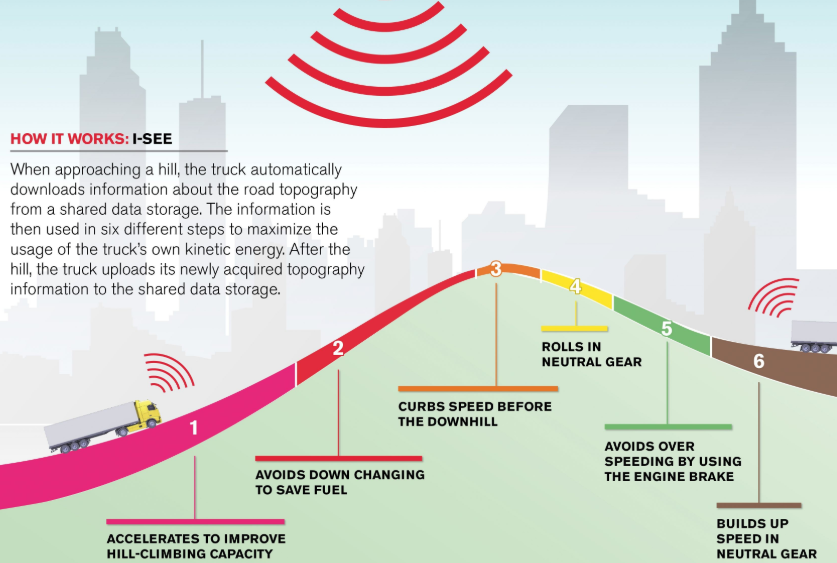 VOLVO I-SEE
 Smart Cruise
Automated Transmission
Explanatory videos for enrichment.
Click on the link on our home page in the Ça roule platform.
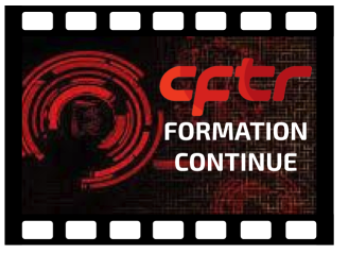 Have Fun Practicing